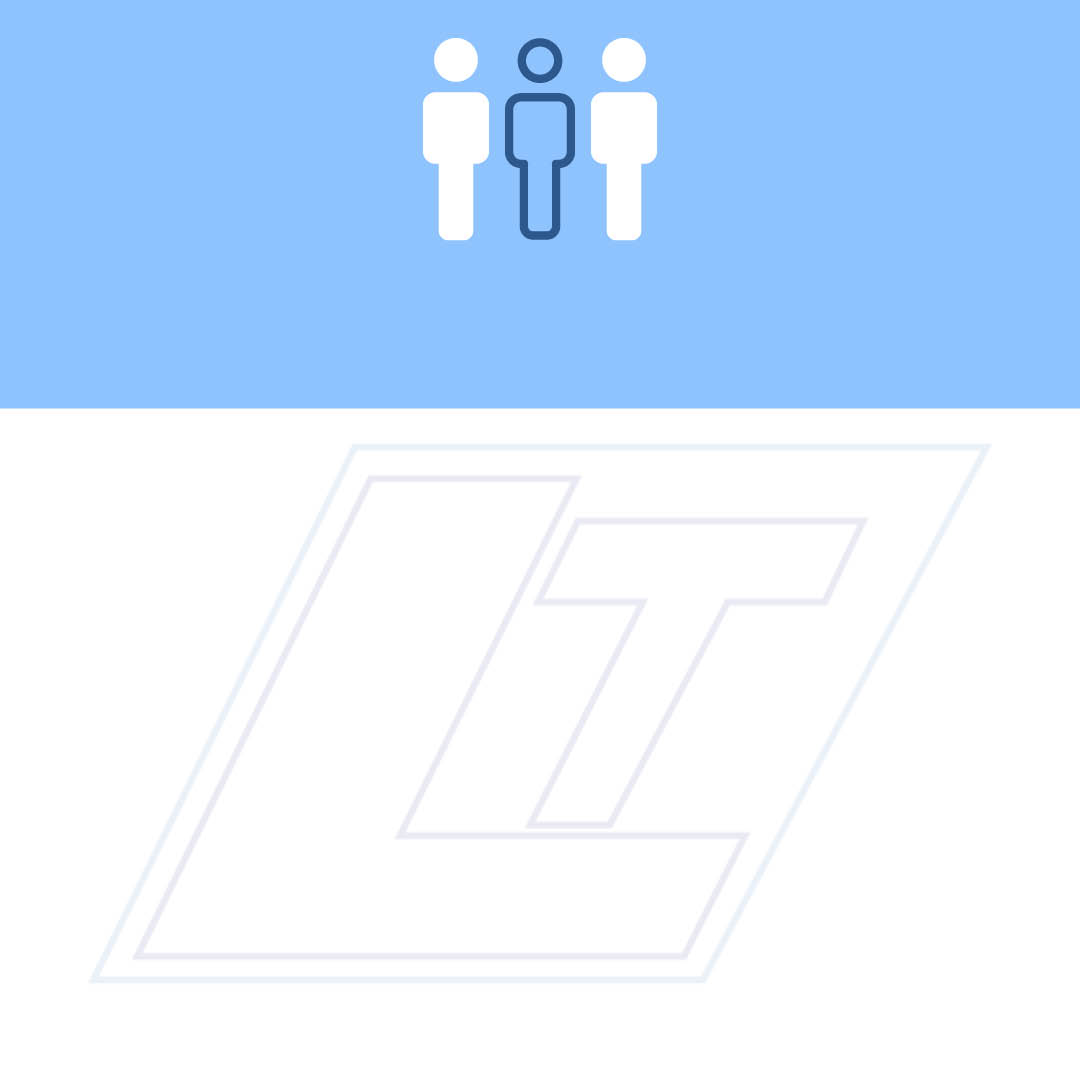 AVVISO AL PUBBLICO
MANIFESTAZIONE CARNEVALONE LECCO
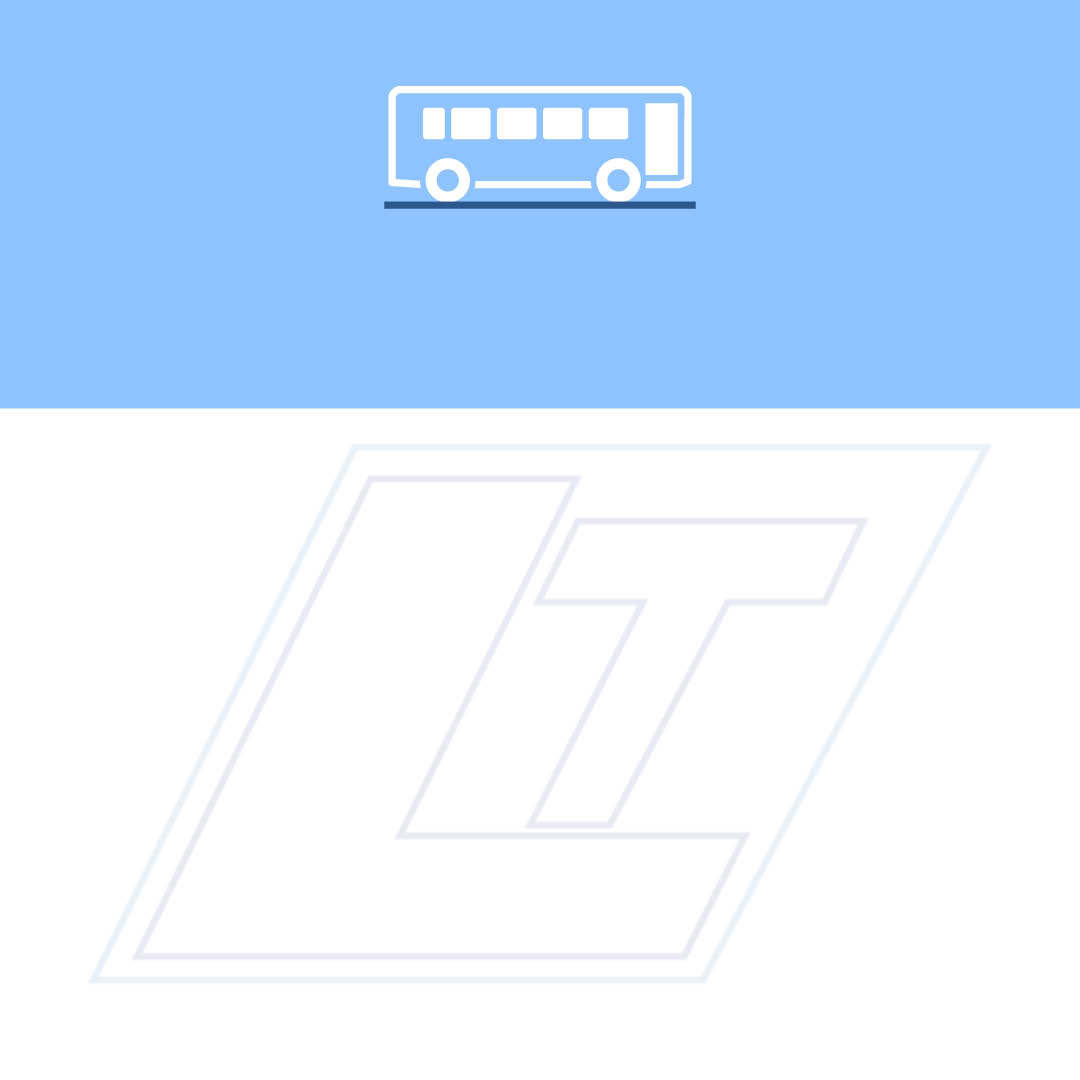 AVVISO AL PUBBLICO
LINEE D27 E D35
MODIFICA CORSE
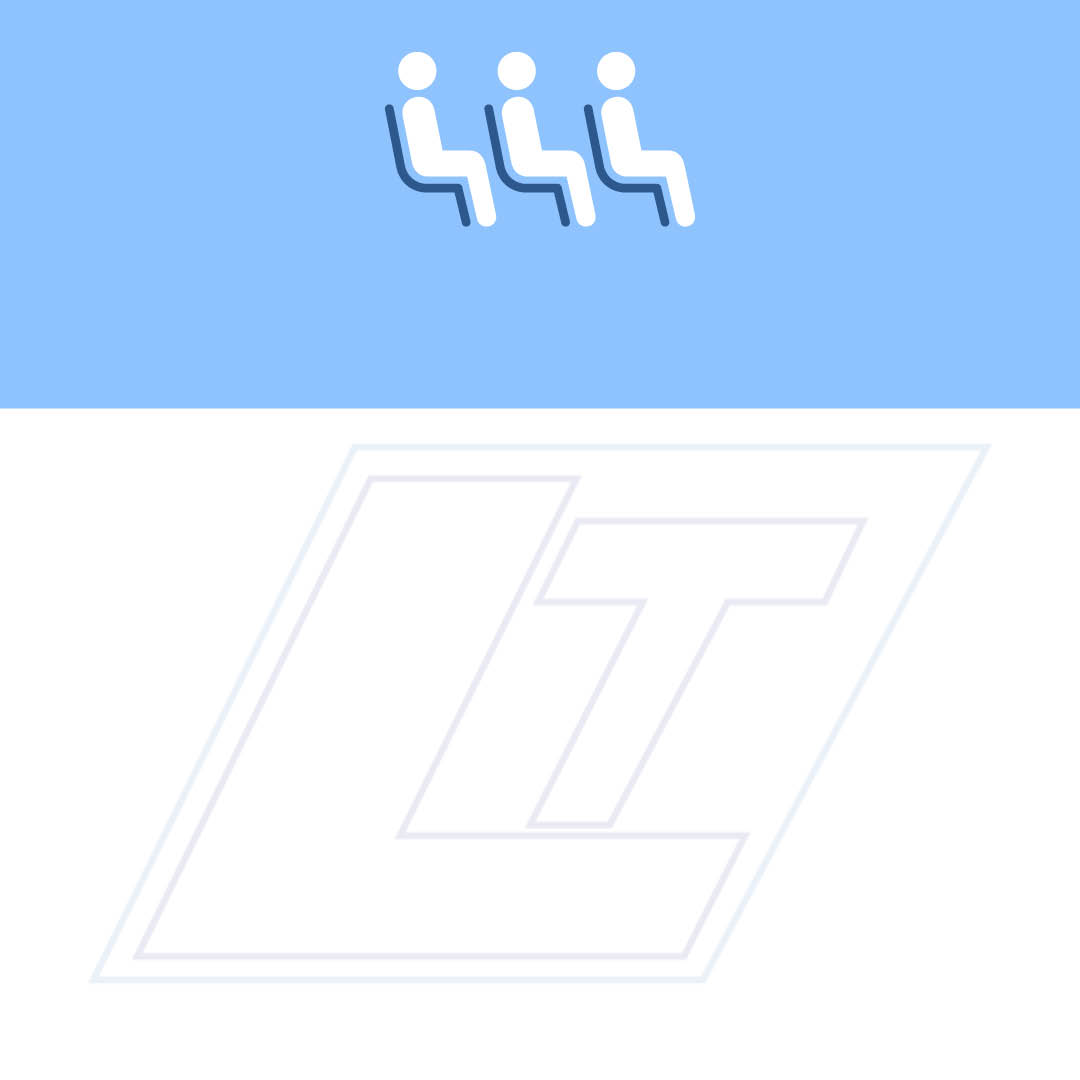 AVVISO AL PUBBLICO
LINEA B00A
CHIUSURA IN
VALLE DI SCALVE
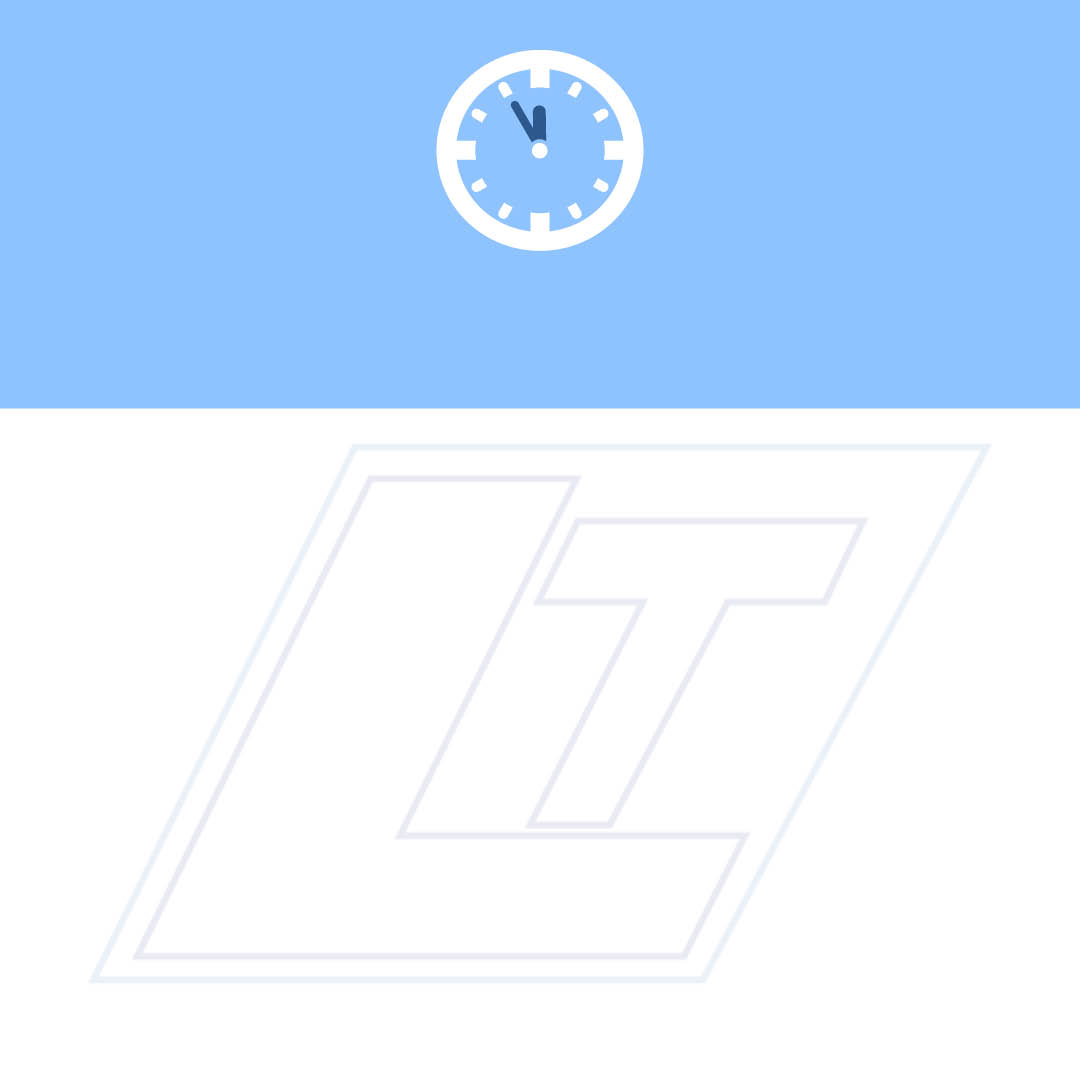 AVVISO AL PUBBLICO
ORARIO NON SCOLASTICO
PASQUA 2024
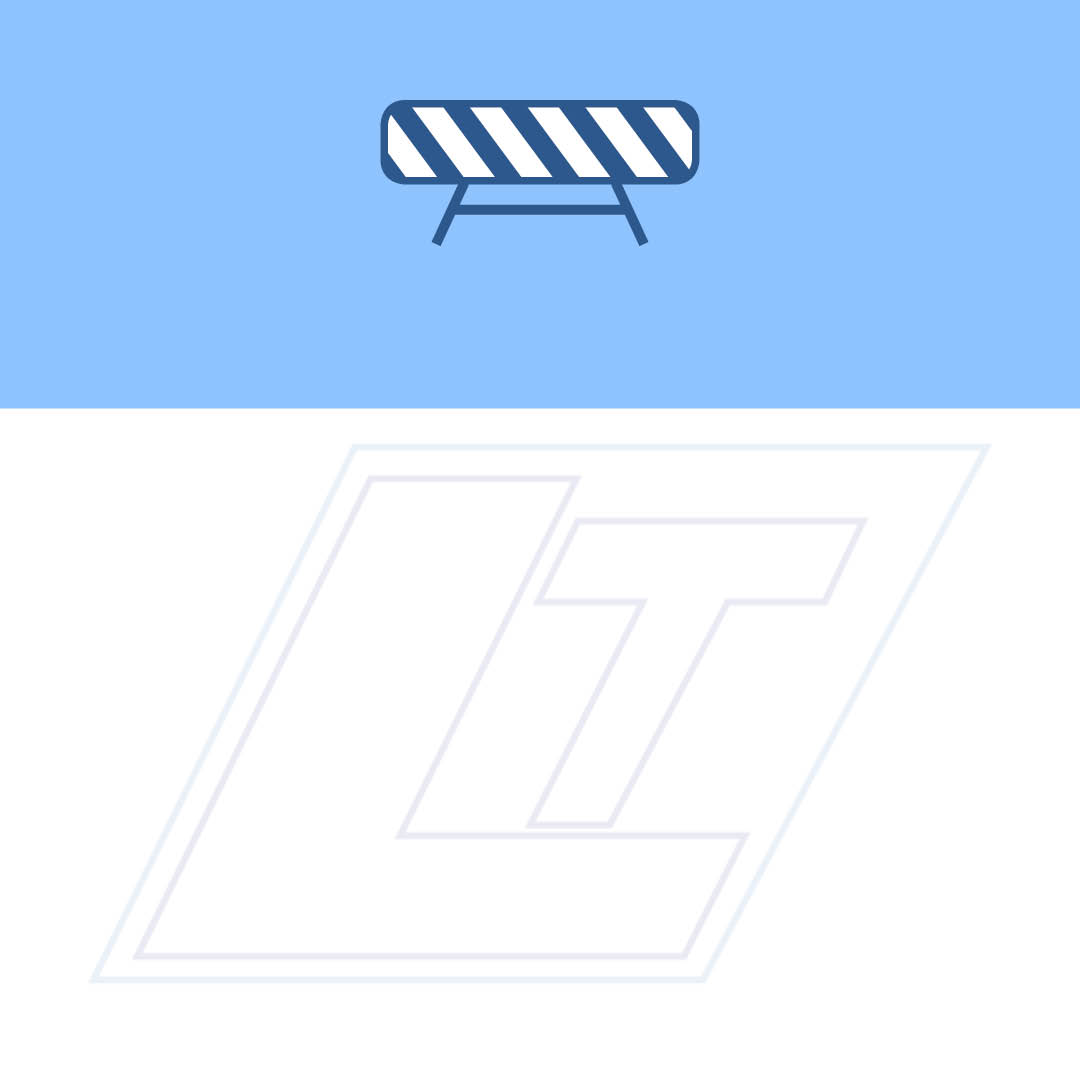 AVVISO AL PUBBLICO
LINEA D50/LCO
INTERRUZIONE IN COMUNE DI GARLATE
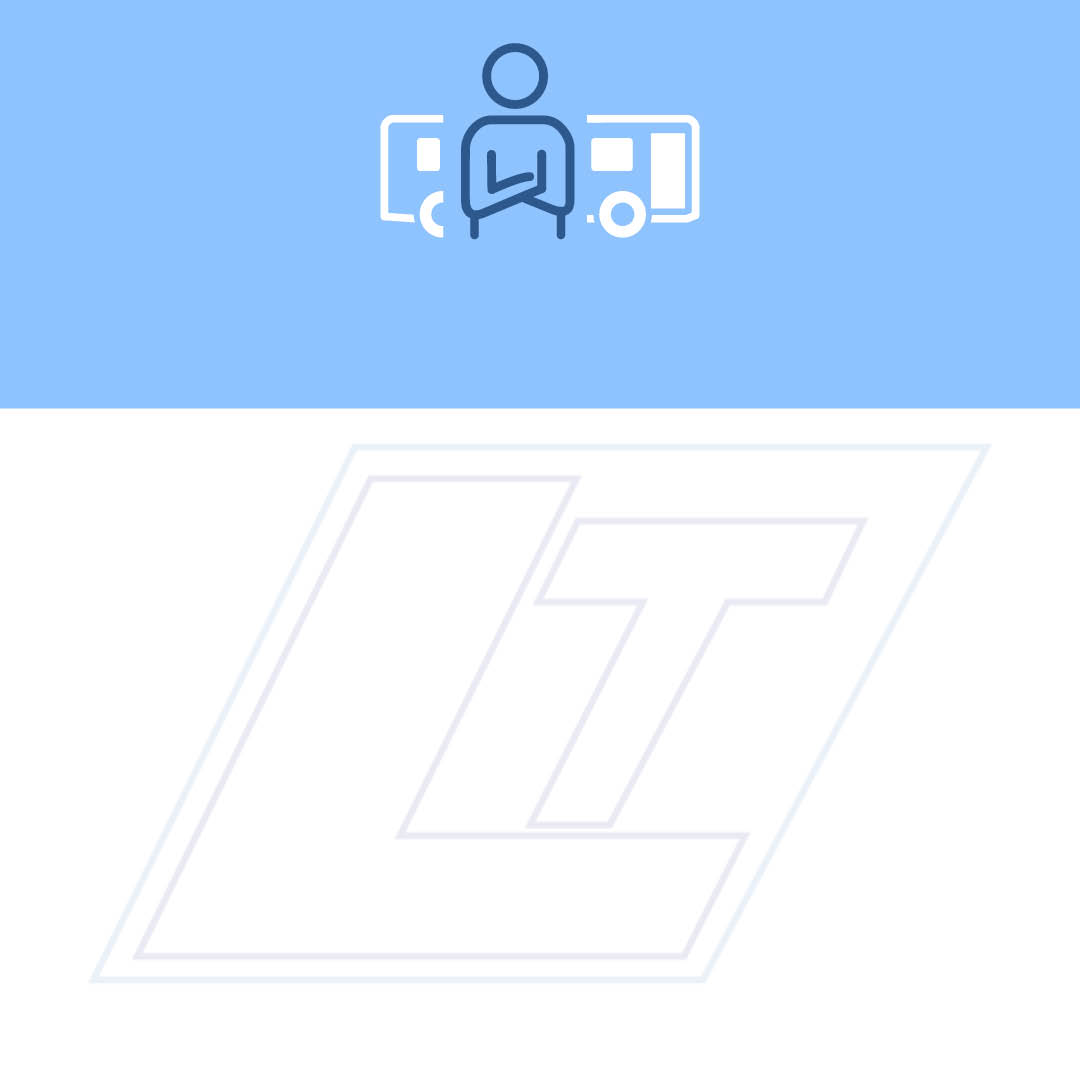 AVVISO AL PUBBLICO
SCIOPERO NAZIONALE
17 NOVEMBRE 2023